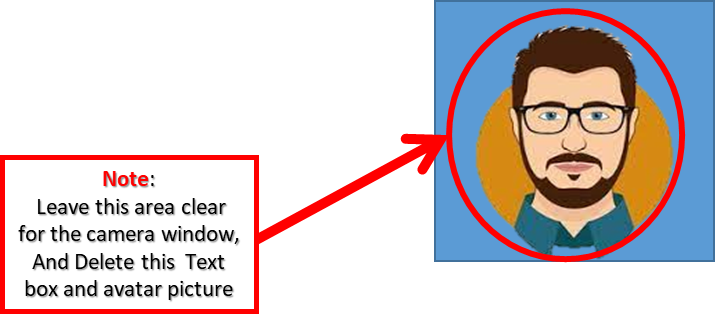 Title of the Abstract
Name of Presenting Author*  and the Names of co-authors
(underline the  presenting author)

Author affiliations
‹#›
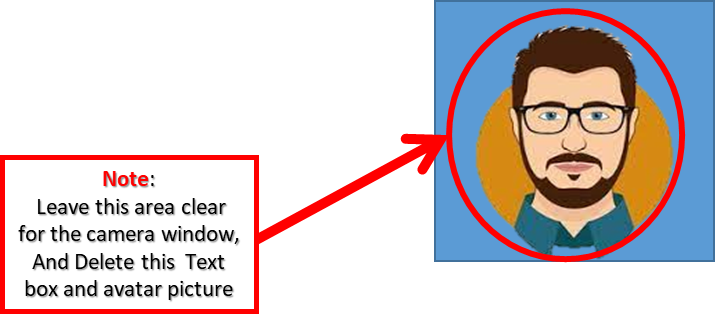 Outline
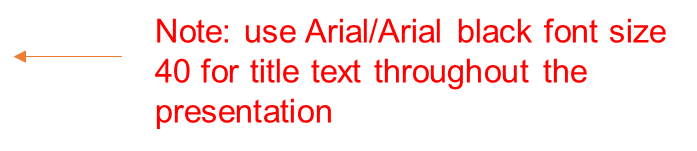 Introduction
Objectives
Methodology
Results
Discussions
Conclusions
Acknowledgement
References
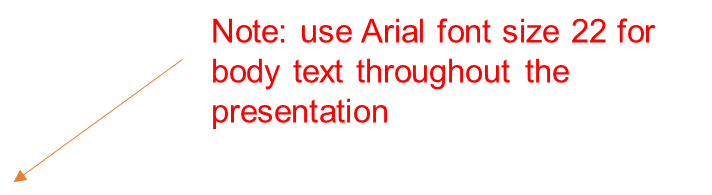 ‹#›
‹#›
Thank you.
‹#›